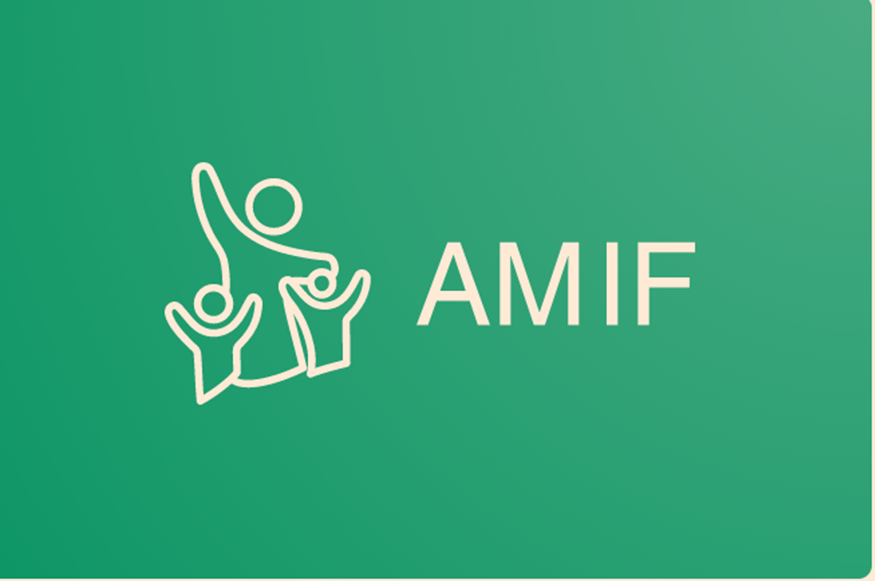 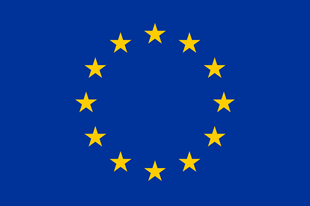 Javni natječaj za financiranje projekta u području pružanja podrške pri uključivanju osoba s odobrenom međunarodnom zaštitom u hrvatsko društvo
Zrinka Mikolić                                                Ministarstvo unutarnjih poslova
Info dani                                                                                                                                                                                                                                       26. ožujka 2024.
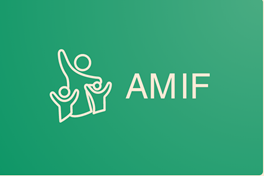 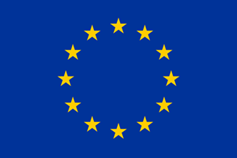 Info dani                                                                                                                                                                                                                                                                       26. ožujka 2024.
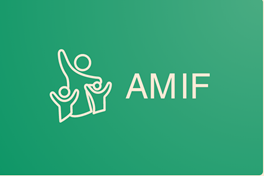 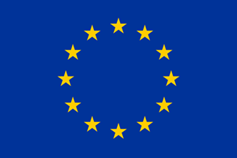 Info dani                                                                                                                                                                                                                                                                              26. ožujka 2024.
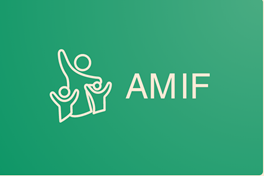 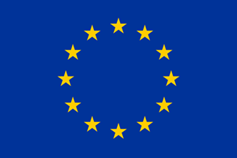 Fond za azil, migracije i integraciju – Asylum, Migration and Integration fund – AMIF Uspostavljen je Uredbom o uspostavi Fonda za azil, migracije i integraciju od 7. srpnja 2021. godine
Info dani                                                                                                                                                                                                                                           26. ožujka 2024.
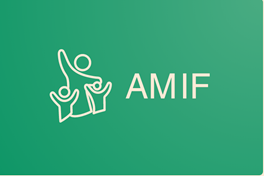 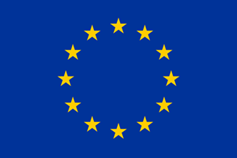 Cilj politike fonda je:
Info dani                                                                                                                                                                                                                                            26. ožujka 2024.
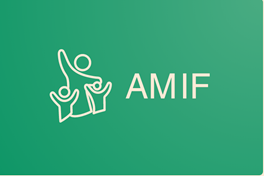 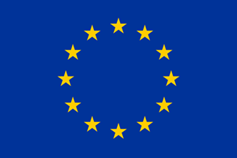 - u okviru AMIF-a, Republika Hrvatska ima na raspolaganju                     47.316.335,00 EUR- ova sredstva mogu se koristiti kroz četiri Specifična cilja
Info dani                                                                                                                                                                                                                                        26. ožujka 2024.
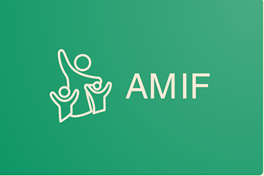 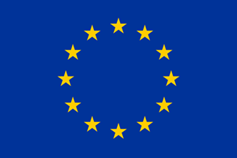 Tijekom prethodnog Višegodišnjeg financijskog okvira 2014. – 2020. iz AMIF-a financirane su aktivnosti koje se odnose na:
Info dani                                                                                                                                                                                                                                                                      26. ožujka 2024.
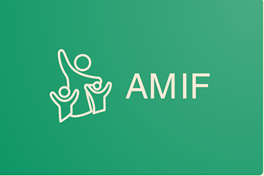 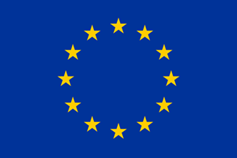 Javni natječaj za financiranje projekta u području pružanja podrške pri uključivanju osoba s odobrenom međunarodnom zaštitom u hrvatsko društvo
Info dani                                                                                                                                                                                                                                                                26. ožujka 2024.
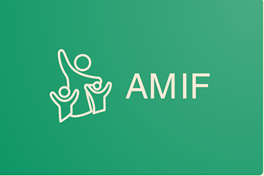 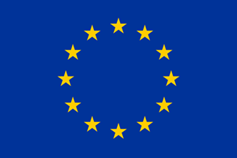 Javni natječaj za financiranje projekta u području pružanja podrške pri uključivanju osoba s odobrenom međunarodnom zaštitom u hrvatsko društvo	objavljen je na mrežnim stranicama Uprave za europske poslove, međunarodne odnose i fondove EU 	21.3.2024. s rokom prijave do 22.4.2024.
Info dani                                                                                                                                                                                                                                                                         26. ožujka 2024.
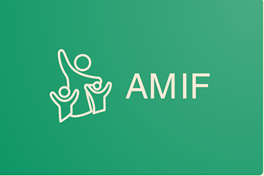 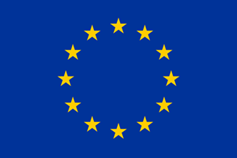 Javni natječaj za financiranje projekta u području pružanja podrške pri uključivanju osoba s odobrenom međunarodnom zaštitom u hrvatsko društvo
Info dani                                                                                                                                                                                                                                                                        26. ožujka 2024.
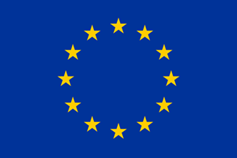 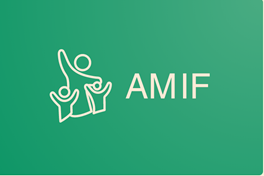 Javni natječaj za financiranje projekta u području pružanja podrške pri uključivanju osoba s odobrenom međunarodnom zaštitom u hrvatsko društvo
Info dani                                                                                                                                                                                                                                         26. ožujka 2024.
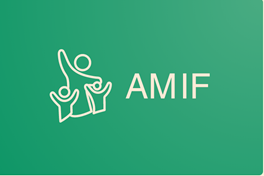 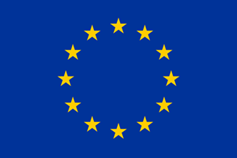 Hvala na pažnji
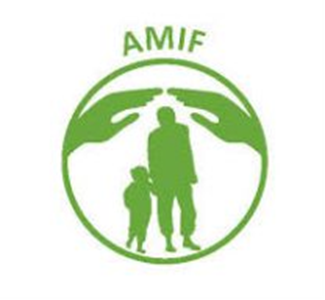 Info dani                                                                                                                                                                                                                                        26. ožujka 2024.